Universidade Federal de Pelotas
Especialização em Saúde da Família
Modalidade a Distância
Acompanhamento da Puericultura na ESF1 de Passa Sete
Aluna :Andréia Giacobe
Orientadora: Alexandra  Martins
Outubro 2012
Introdução
A puericultura é uma ação programática do nível primário de atenção orientada pelo Ministério da Saúde, que concentra cinco ações básicas:
Introdução
Promoção do aleitamento materno;
  Acompanhamento do crescimento e desenvolvimento; 
  Imunizações;
Introdução
Prevenção; 
  Controle das doenças diarreicas agudas e das infecções respiratórias agudas.
Caracterização do Município de Passa Sete:
Localiza-se na região central do estado do RS;
4.903 habitantes;
2 equipes ESF com 100% cobertura;
 Essencialmente rural.
Caracterização da ESF1-Unidade Sanitária Passa Sete:

Pequena extensão área urbana (100 famílias);

897 famílias, num total de 2.675 habitantes;

Não possuímos hospital;

Pronto atendimento em hospital do município vizinho: 19 as 07:00 horas e fins de semana.
Serviços disponíveis:
Consulta médica, de enfermagem, odontológica, nutricional e psicológica;
Coletas exames citopatológicos;
Vacinação;
Visitas domiciliares;
Grupos gestantes, hipertensos e diabéticos, alcoolistas e puericultura etc.
A puericultura não era realizada na ESF 1 de Passa Sete antes da intervenção.


	Acompanhamento peso através de ACS
Objetivos e Metas:
Objetivo geral:

Melhorar a atenção à puericultura das crianças de 0 a 12 meses da ESF1 Passa Sete.
Objetivos Específicos

Ampliar a cobertura da puericultura;

Aumentar a adesão das crianças à puericultura;

Monitorar os registros do acompanhamento da puericultura;
Aumentar o número de mães orientadas em puericultura;

Promoção da saúde; 

Melhorar a qualidade do atendimento em puericultura;

Mapeamento das crianças de risco.
Metas 
Meta1: Ampliar a cobertura de puericultura da área para 80%;

Meta 2: Captar 100 % das crianças da área que não fazem puericultura nem na UBS nem em outro serviço;

Meta 3: Realização da primeira consulta nos primeiros 15 dias de vida para 100% das crianças cadastradas;
Meta 4: Buscar 100% das crianças faltosas ao programa de puericultura;

Meta 5: Monitorar mensalmente os registros das consultas previstas  em 100% das crianças cadastradas no programa de puericultura;

Meta 6:  Orientar 100% das mães sobre cuidados gerais com as crianças
Meta 7: Orientar 100% das mães participantes do grupo sobre todos os dados da caderneta de vacinação;

Meta 8: Garantir agendamento de consulta odontológica necessária  nos primeiros 30 dias e após  6 meses de idade a 100% das crianças cadastradas no programa de puericultura;

Meta 9: Monitorar o crescimento de 100% das crianças cadastradas no programa de puericultura
Meta 10: Aumentar o índice de vacinação em dia das crianças participantes do grupo para 95%;

Meta 11: Realizar a suplementação de ferro em 90% das crianças a partir dos 6 meses de idade; 

Meta 12: Realizar teste do pezinho em 100% dos recém-nascidos, preferencialmente entre 3º e 7º dia de vida, nunca ultrapassando os trinta dias.
Meta 13: classificar o risco de todas as crianças cadastradas no programa de puericultura.
Metodologia
Foi realizada uma intervenção com as crianças de 0 a 12 meses da ESF 1 do município de Passa Sete.
Para cada objetivo proposto, foram realizadas diversas ações nos eixos pedagógicos:
 qualificação da prática clínica; 
engajamento público;
organização e gestão do serviço e 
monitoramento e avaliação.
Ações:

Elaboração  e impressão das fichas utilizadas;

Reunião, capacitação e sensibilização da equipe;

Divulgação (rádio, ACS e Unidade de Saúde);

Cadastramento das crianças
Ações:

   Grupos e reagendamento de consultas;
Busca ativa de faltosos (V.D e telefone);
Avaliação quinzenal dos faltosos;
    Priorização da puericultura nos dias de agendamento;
Ações:

Sala personalizada para puericultura;

Recomendações do Protocolo Saúde da Criança do Ministério da saúde (2002);

Dados coletados nas fichas (pré-natal e nascimento);
Resultados
Os resultados a seguir demonstrarão a colaboração de toda a equipe da ESF e o comprometimento das mães com esta intervenção.
Proporção de crianças moradoras na área da abrangência da ESF1 cadastradas no programa.
A meta de 80% foi atingida em todos os meses da intervenção.
Proporção de crianças da área que não fazem puericultura nenhum outro serviço
A meta foi atingida no quarto mês. A causa foi uma criança de divisa que busca atendimento em outro município por ter mais acessibilidade.
Proporção de crianças que realizaram a primeira consulta nos primeiros 15 dias de vida
A meta de 100 % foi atingida em todos os meses.
Proporção de crianças cadastradas faltosas ao programa
Meta de 100% não foi atingida somente no segundo mês, busca ativa realizada.
Proporção de registros atualizados.
A meta de 100% não foi atingida somente no segundo mês.
Proporção de mães orientadas durante a puericultura sobre cuidados gerais da criança
A meta de orientar 100 % das mães não foi atingida somente no segundo mês.
Proporção de crianças que possuem caderneta com registro adequado
Meta de 100% não foi atingida no segundo mês, criança faltosa  a puericultura.
Proporção de crianças com 1ª consulta odontológica aos 30 dias
Aumentou de 5 % para 14,3% o número de crianças com consulta odontológica aos 30 dias.
Proporção de crianças com consulta odontológica após seis meses
A meta de 100% foi atingida no segundo mês. Comparecimento fora da data agendada.
Proporção de crianças com déficit de peso
Houve uma redução de 10 % para 4,8% no período da intervenção.
Proporção de crianças com excesso de peso
Aumento do terceiro para o quarto mês e redução total no quarto mês, devido ao adoecimento  das crianças na entrada do inverno (redução apetite e peso).
Proporção de crianças com a vacinação em dia de acordo com a idade:
A meta de 95% não foi atingida, atribui-se o fato da vacinação da influenza (2 doses) e  doenças de inverno.
Proporção de crianças com suplementação de ferro
Aumento gradativo e meta atingida no quarto mês 
(100 % das crianças suplementadas com ferro).
Proporção de crianças com teste pezinho
Com exceção do primeiro mês onde uma criança estava em UTI até os 30 dias, nos demais meses a meta de 100% foi atingida.
Proporção de crianças com avaliação de risco.
As crianças cadastradas e participantes da puericultura foram mapeadas, sendo que , nos três primeiros meses haviam crianças que faziam puericultura particular e que iam pra outro município.
As ações programadas foram todas realizadas e estão sendo, para todas as crianças cadastradas no programa de puericultura, independente de participarem do grupo ou não, atingindo assim, o objetivo que é melhorar a atenção à puericultura as crianças de 0 a 12 meses da ESF1 Passa Sete.
Discussão
Engajamento da equipe na atenção à puericultura;
Qualificação da prática clínica;
Controle de crescimento e desenvolvimento das crianças;
Crianças acompanhadas  =  contribuição redução mortalidade infantil;
Metas e objetivos propostos  parcialmente atingidos;

Melhora da atenção à puericultura de 0 a 1 ano da ESF1 Passa Sete.

Incorporação das ações em puericultura na rotina da equipe.
Reflexão Crítica no processo de aprendizagem
Olhar diferenciado para o local de trabalho e ações realizadas;
Inserção de projeto com auxílio da equipe (reuniões);
Interação da equipe, usuários e gestão;
Qualificação da prática clínica;

Usuários acolhidos e priorizados;

Melhora da saúde da população de 0 a 12 meses da ESF1 de Passa Sete;
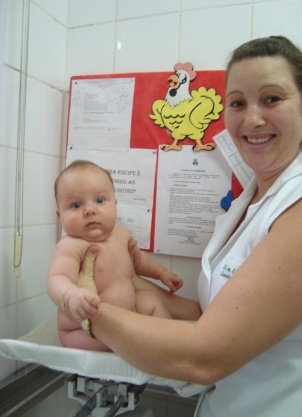 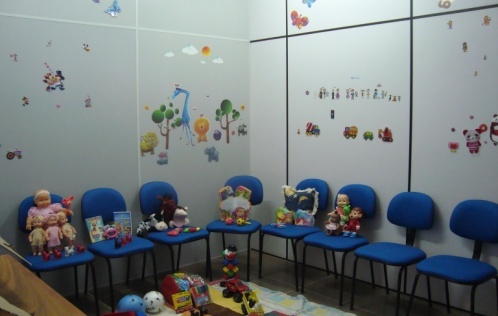 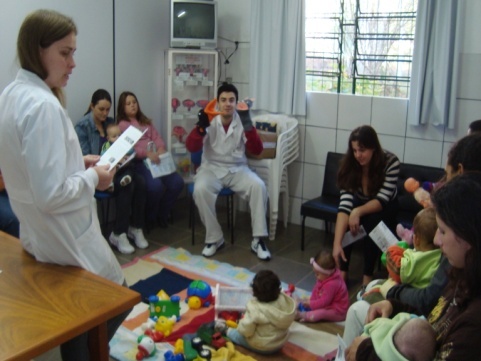 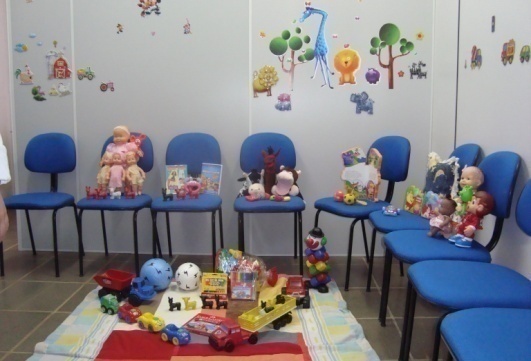 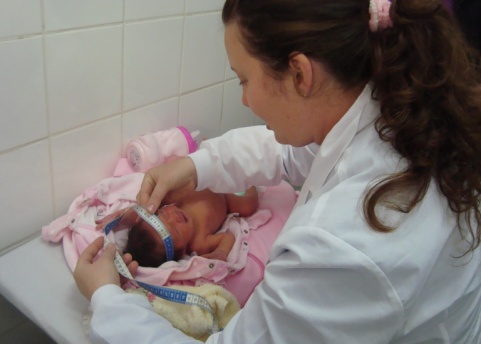 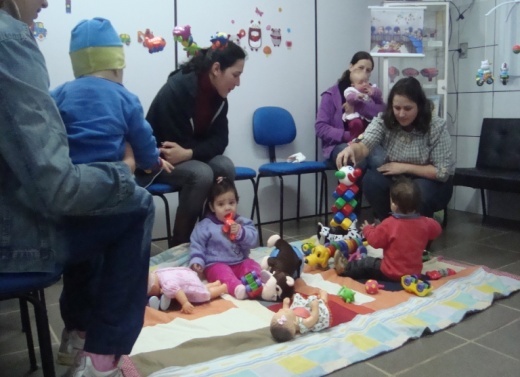 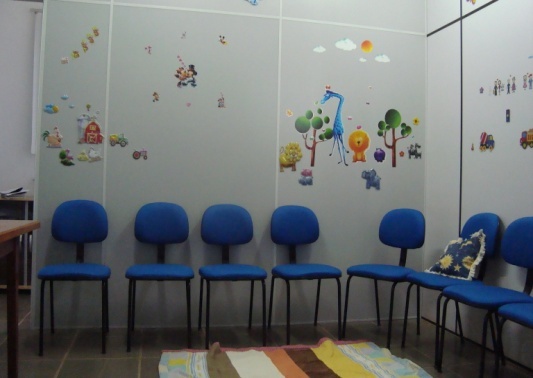 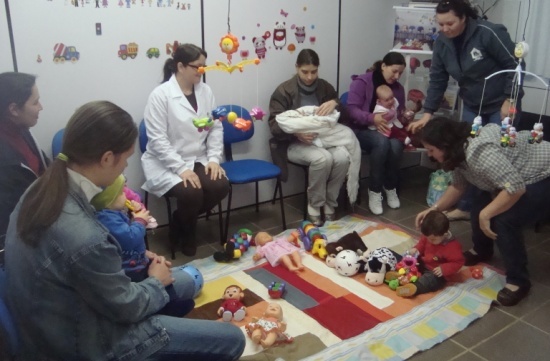 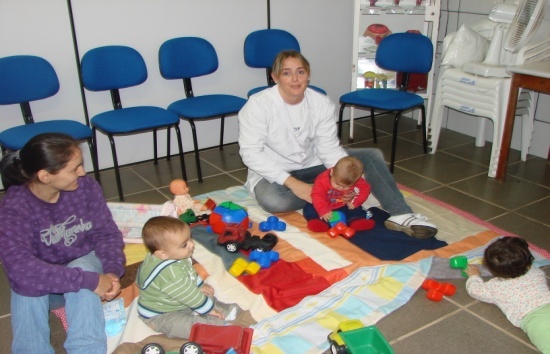 Obrigado